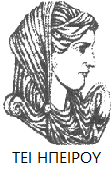 Ελληνική Δημοκρατία
Τεχνολογικό Εκπαιδευτικό Ίδρυμα Ηπείρου
Λοιμώδη Νοσήματα – Υγιεινή Αγροτικών Ζώων
Ενότητα 10 : ΕΥΖΩΙΑ ΤΩΝ ΖΩΩΝ ΠΕΡΙΒΑΛΛΟΝΤΙΚΕΣ ΡΥΘΜΙΣΕΙΣ ΚΑΙ ΥΓΕΙΑ
Ιωάννης Σκούφος
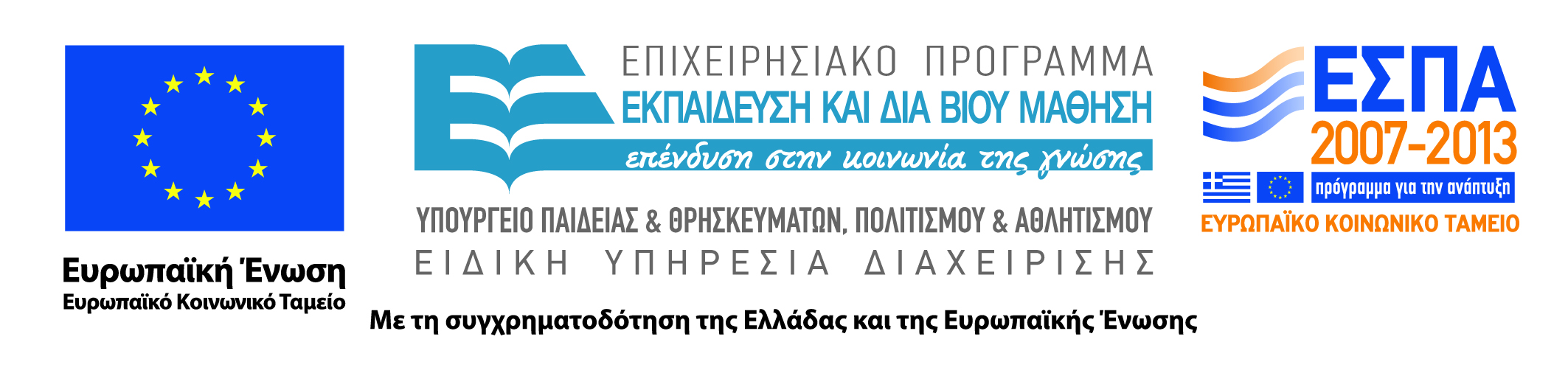 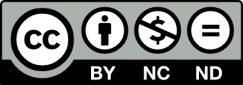 Ανοιχτά Ακαδημαϊκά Μαθήματα στο ΤΕΙ Ηπείρου
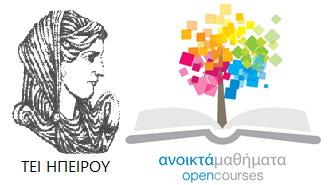 Τμήμα Ζωικής Παραγωγής
Λοιμώδη Νοσήματα – Υγιεινή Αγροτικών Ζώων
Ενότητα 10: ΕΥΖΩΙΑ ΤΩΝ ΖΩΩΝ ΠΕΡΙΒΑΛΛΟΝΤΙΚΕΣ ΡΥΘΜΙΣΕΙΣ ΚΑΙ ΥΓΕΙΑ

Ιωάννης Σκούφος
Αναπληρωτής Καθηγητής
Άρτα, 2015
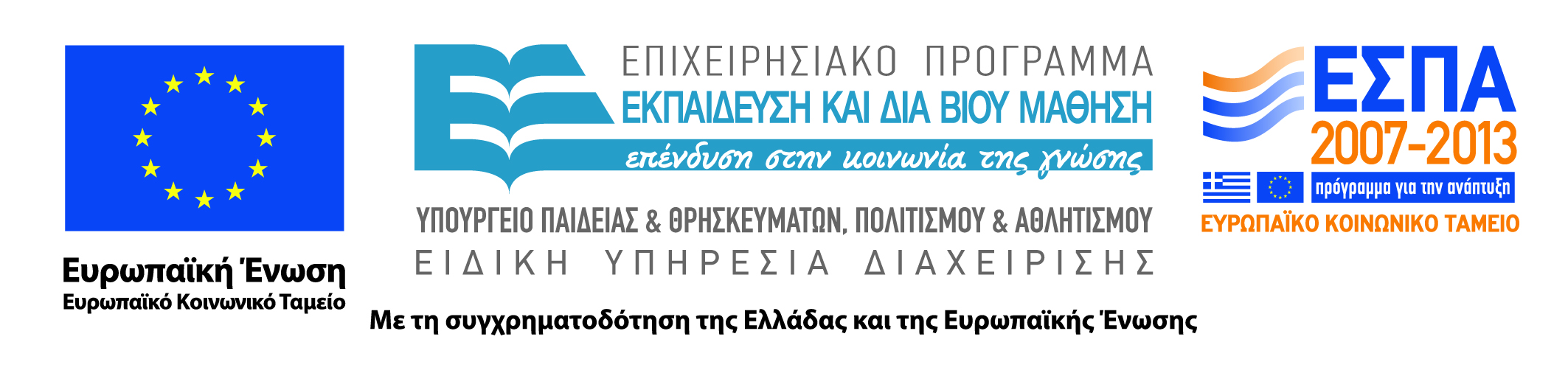 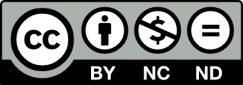 Άδειες Χρήσης
Το παρόν εκπαιδευτικό υλικό υπόκειται σε άδειες χρήσης Creative Commons. 
Για εκπαιδευτικό υλικό, όπως εικόνες, που υπόκειται σε άλλου τύπου άδειας χρήσης, η άδεια χρήσης αναφέρεται ρητώς.
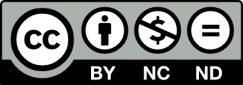 3
Χρηματοδότηση
Το έργο υλοποιείται στο πλαίσιο του Επιχειρησιακού Προγράμματος «Εκπαίδευση και Δια Βίου Μάθηση» και συγχρηματοδοτείται από την Ευρωπαϊκή Ένωση (Ευρωπαϊκό Κοινωνικό Ταμείο) και από εθνικούς πόρους.
Το έργο «Ανοικτά Ακαδημαϊκά Μαθήματα στο TEI Ηπείρου» έχει χρηματοδοτήσει μόνο τη αναδιαμόρφωση του εκπαιδευτικού υλικού.
Το παρόν εκπαιδευτικό υλικό έχει αναπτυχθεί στα πλαίσια του εκπαιδευτικού έργου του διδάσκοντα.
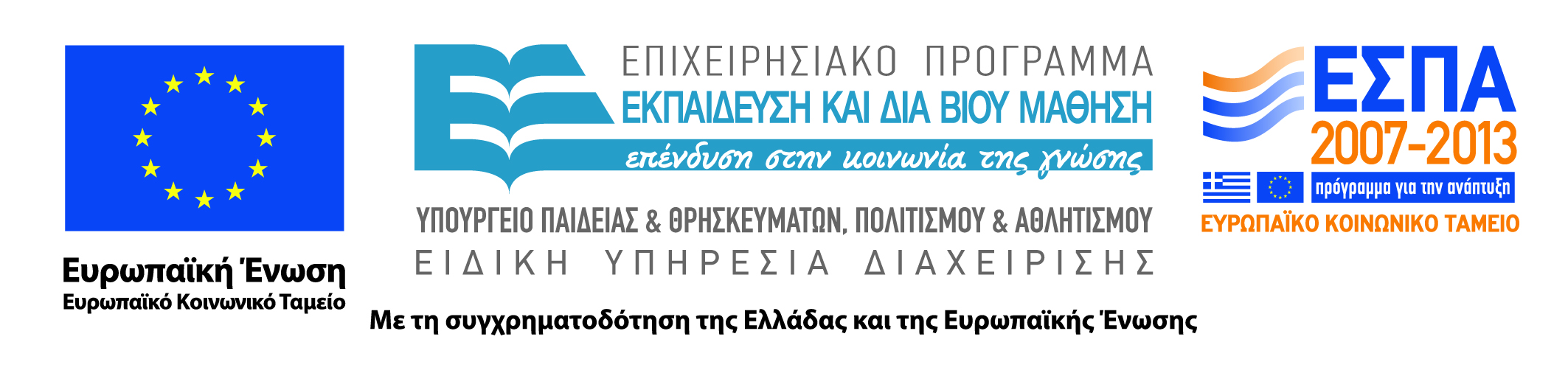 ΕΥΖΩΙΑ ΤΩΝ ΖΩΩΝ, ΠΕΡΙΒΑΛΛΟΝΤΙΚΕΣ ΡΥΘΜΙΣΕΙΣ ΚΑΙ ΥΓΕΙΑ
Η ευζωία του ζώου περιλαμβάνει τη "φυσική και διανοητική του κατάσταση, όπως και την απελευθέρωση των φυσιολογικών παραμέτρων συμπεριφοράς σε συστήματα εκτροφών".

Οι ουσιαστικές αρχές της ευζωίας:
- Επιστημονική (τη μέτρηση της ευζωίας).
- Ηθική (αποφάσεις για τον τρόπο μεταχείρισης των ζώων).
- Νομική (εκφρασμένη άποψη για τους χειρισμούς του ζωικού κεφαλαίου).
5
ΕΥΖΩΙΑ ΤΩΝ ΖΩΩΝ, ΠΕΡΙΒΑΛΛΟΝΤΙΚΕΣ ΡΥΘΜΙΣΕΙΣ ΚΑΙ ΥΓΕΙΑ
Η ευζωία επιδρά στις παραγωγικές παραμέτρους (θνητότητα στην περίοδο του θηλασμού, απογαλακτισμού, των μεταφορών), του ρυθμού ανάπτυξης, του δείκτη μετατρεψιμότητας της τροφής, της διάρκειας της παραγωγικής ζωής και της ποιότητας του κρέατος.
Η αλληλεπίδραση ανθρώπου και ζώου είναι παράμετρος βαρύνουσα για την ευζωία. Μαθησιακές τακτικές, τακτικές μνημόνευσης, τρόποι προσέγγισης κτηνοτρόφου και κτηνών, όλες οι ανωτέρω ενέργειες συμμετέχουν στα ζητήματα ευζωίας των ζωικών πληθυσμών.
Τα δικαιώματα των ζώων (animal rights) εξασφαλίζουν πως ο άνθρωπος δεν έχει δικαίωμα να προκαλεί πόνο ή να κάνει τα ζώα να υποφέρουν.
6
ΕΥΖΩΙΑ ΤΩΝ ΖΩΩΝ, ΠΕΡΙΒΑΛΛΟΝΤΙΚΕΣ ΡΥΘΜΙΣΕΙΣ ΚΑΙ ΥΓΕΙΑ
Οι πέντε ελευθερίες που απαρτίζουν το σκελετό της επιστήμης της ευζωίας των ζώων είναι:
Ελευθερία από την πείνα και τη δίψα (ελεύθερη χορήγηση φρέσκου νερού και τροφής).
Ελευθερία από την καταπίεση (χρήση κατάλληλου περιβάλλοντος ή ενδιαιτήματος για την ανάπτυξη και έκφραση της φυσιολογικής συμπεριφοράς του ζώου).
Ελευθερία από τον πόνο, τον τραυματισμό και την ασθένεια.
Ελευθερία έκφρασης της φυσιολογικής συμπεριφοράς (θέματα θερμοκρασιών, υγρασίας, εξαερισμού, σκευών εξοπλισμού, πυκνότητας, αλληλεπίδρασης με τον άνθρωπο).
Ελευθερία από το φόβο και την ένταση.
7
Βιβλιογραφία
Λοιμώδη Νοσήματα και Υγιεινή των Ζώων. Γιάννης Σκούφος, Άρτα 2004
Διατήρηση Σημειωμάτων
Οποιαδήποτε  αναπαραγωγή ή διασκευή του υλικού θα πρέπει  να συμπεριλαμβάνει:

το Σημείωμα Αναφοράς
το  Σημείωμα Αδειοδότησης
τη Δήλωση Διατήρησης Σημειωμάτων
το Σημείωμα Χρήσης Έργων Τρίτων (εφόσον υπάρχει) 

μαζί με τους συνοδευόμενους υπερσυνδέσμους.
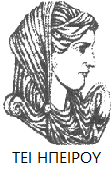 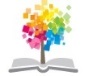 9
Σημείωμα Αναφοράς
Σκούφος Ιωάννης. Λοιμώδη Νοσήματα- Υγιεινή Αγροτικών Ζώων.
 Τεχνολογικό Ίδρυμα Ηπείρου. Διαθέσιμο από:
http://eclass.teiep.gr/courses/TEXG125/
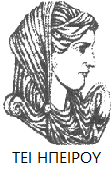 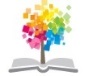 10
Σημείωμα Αδειοδότησης
Το παρόν υλικό διατίθεται με τους όρους της άδειας χρήσης Creative Commons Αναφορά Δημιουργού-Μη Εμπορική Χρήση-Όχι Παράγωγα Έργα 4.0 Διεθνές [1] ή μεταγενέστερη. Εξαιρούνται τα αυτοτελή έργα τρίτων π.χ. φωτογραφίες, Διαγράμματα κ.λ.π., τα οποία εμπεριέχονται σε αυτό και τα οποία αναφέρονται μαζί με τους όρους χρήσης τους στο «Σημείωμα Χρήσης Έργων Τρίτων».
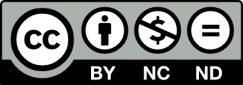 Ο δικαιούχος μπορεί να παρέχει στον αδειοδόχο ξεχωριστή άδεια να  χρησιμοποιεί το έργο για εμπορική χρήση, εφόσον αυτό του  ζητηθεί.
[1]
http://creativecommons.org/licenses/by-nc-nd/4.0/deed.el
Τέλος Ενότητας
Επεξεργασία: Πρόδρομος Σακάλογλου 
Άρτα, 2015
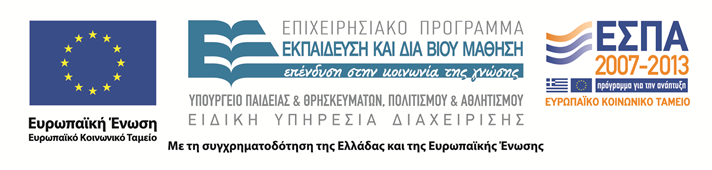 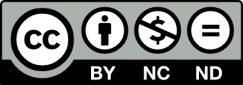 Τέλος Ενότητας
ΕΥΖΩΙΑ ΤΩΝ ΖΩΩΝ ΠΕΡΙΒΑΛΛΟΝΤΙΚΕΣ ΡΥΘΜΙΣΕΙΣ ΚΑΙ ΥΓΕΙΑ
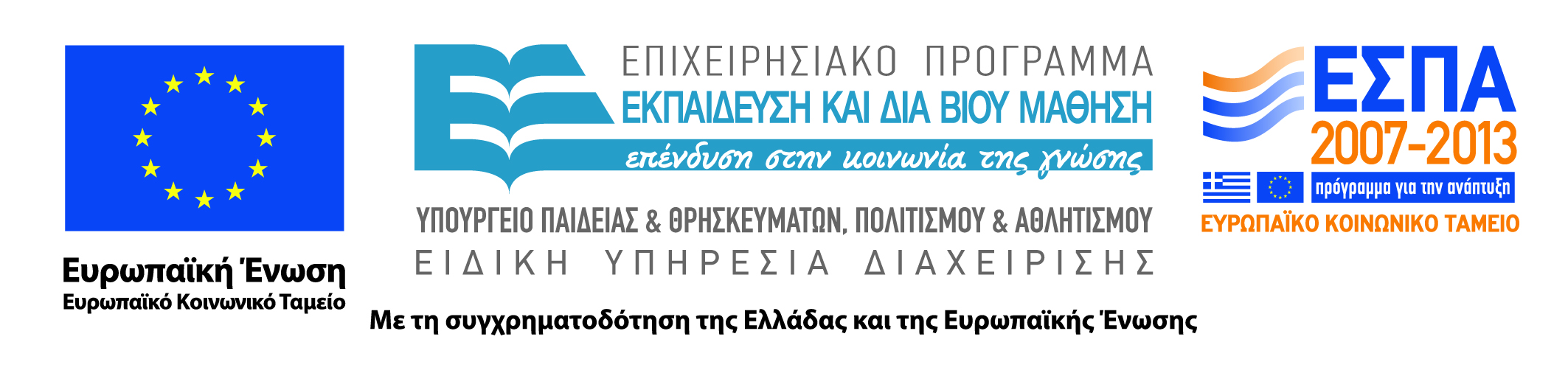 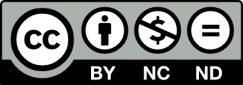